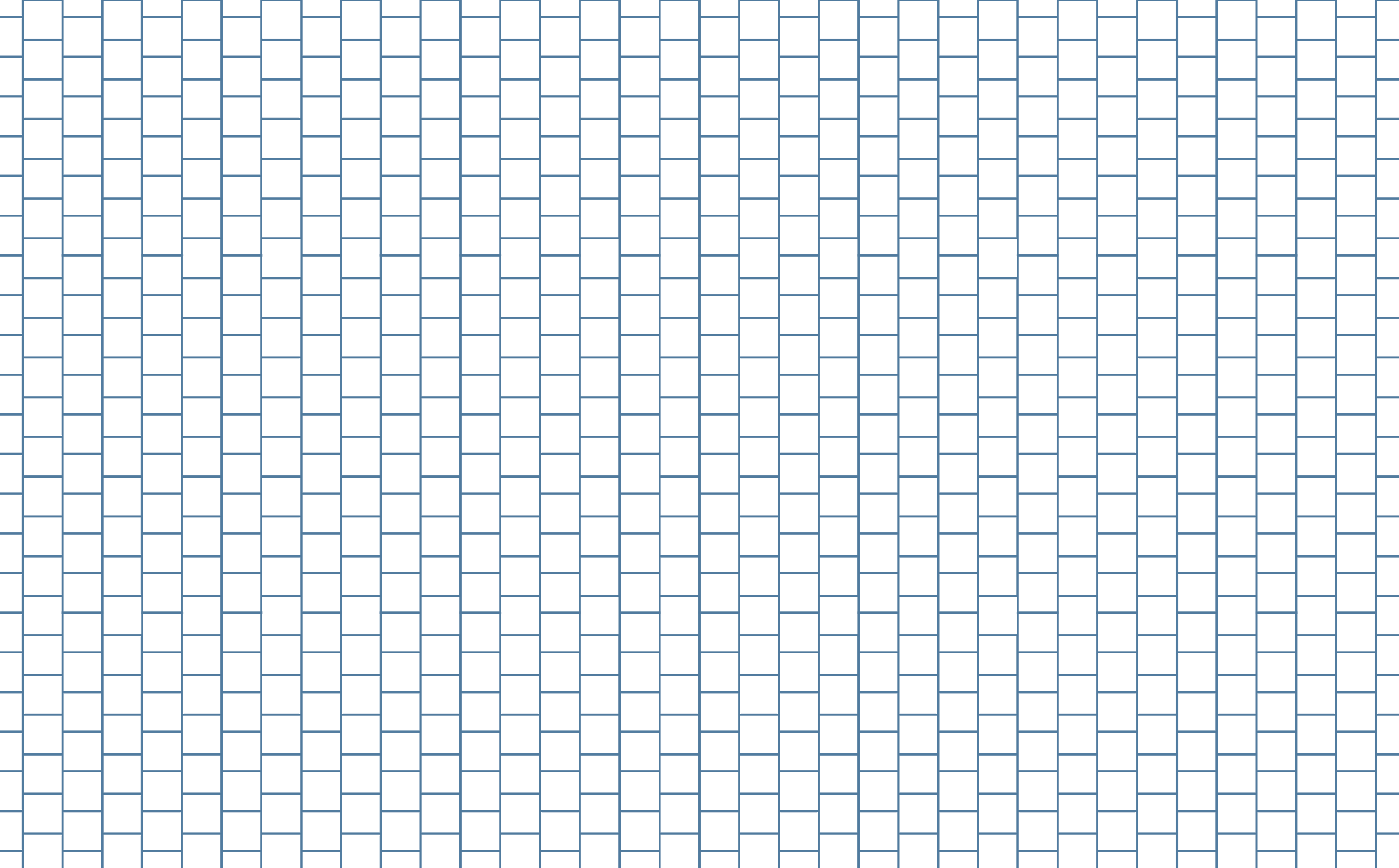 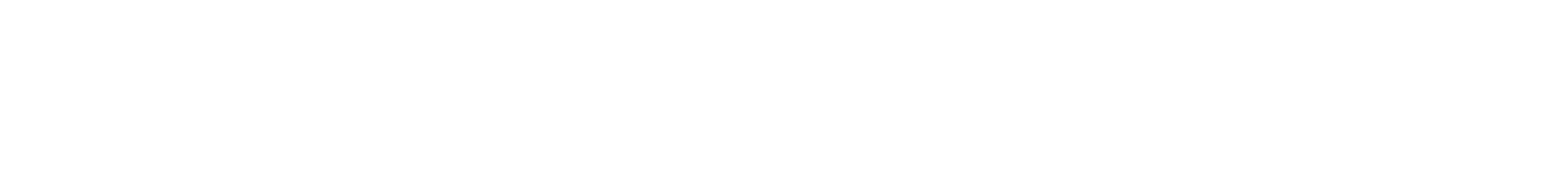 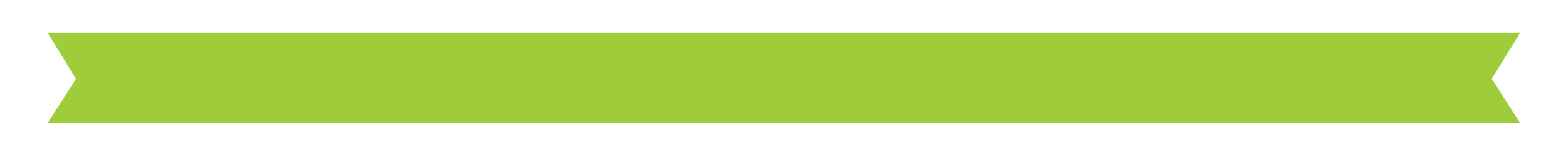 Exploring States of Matter - Sorting Simulations
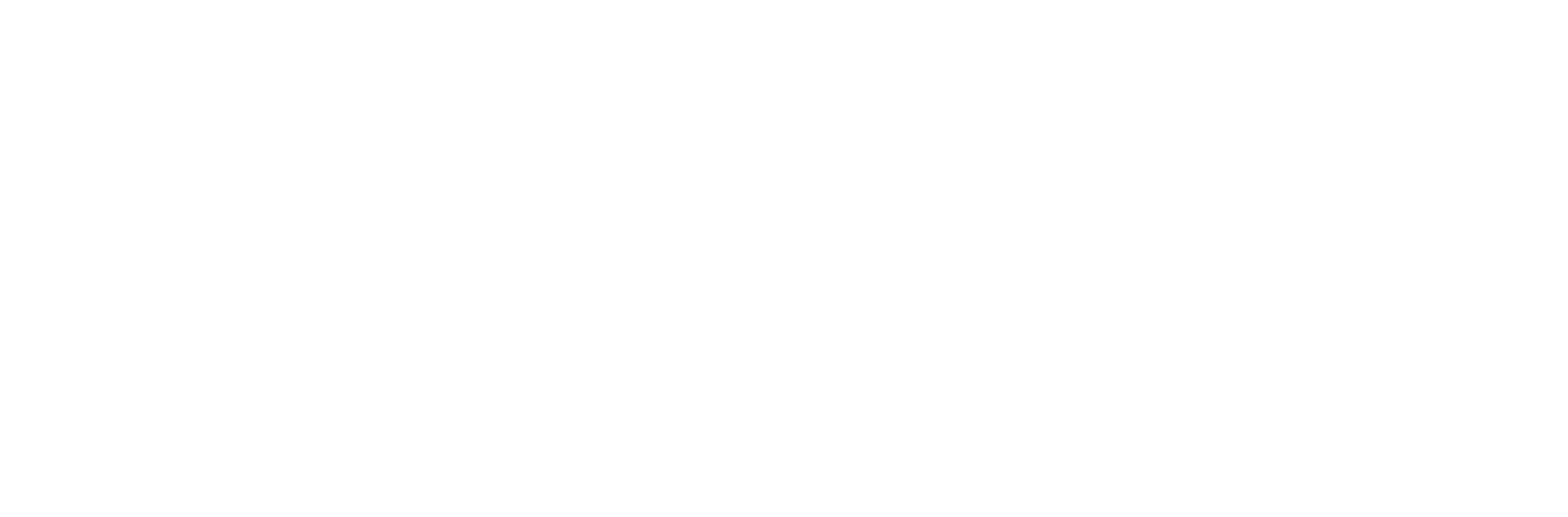 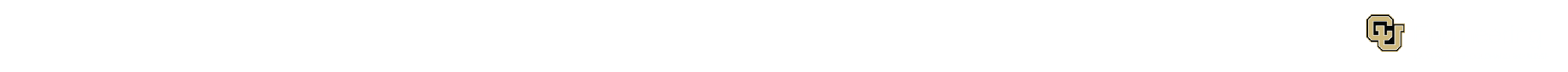 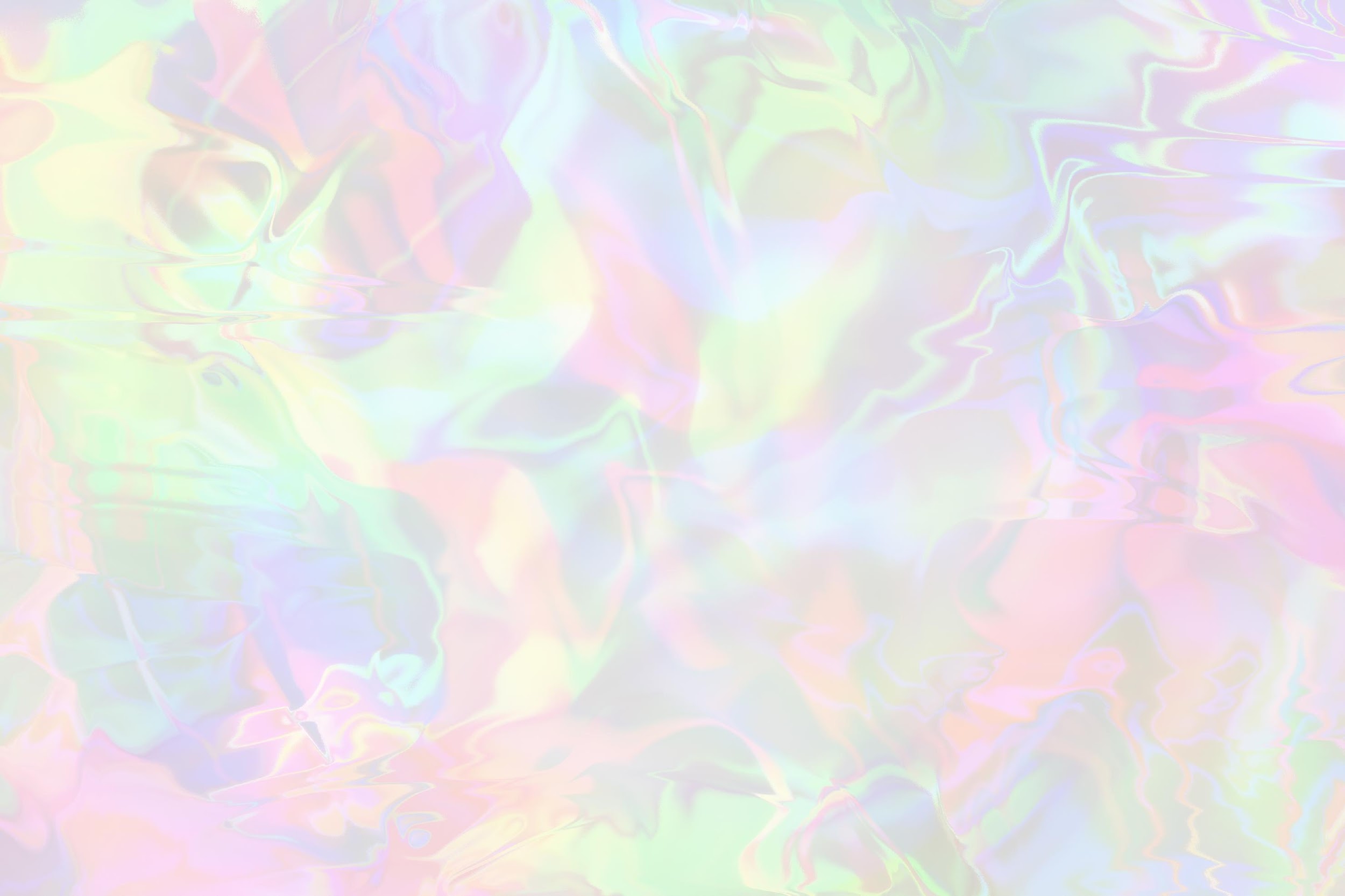 Sorting Simulations!
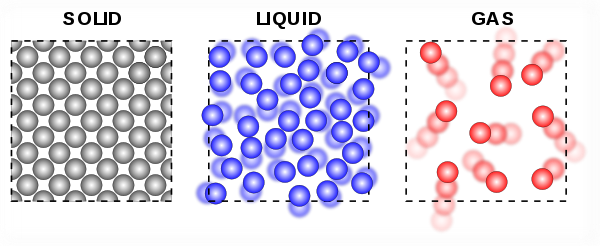 Solid
Liquid
Gas
Identify which state of matter this is by the movement of the particles.
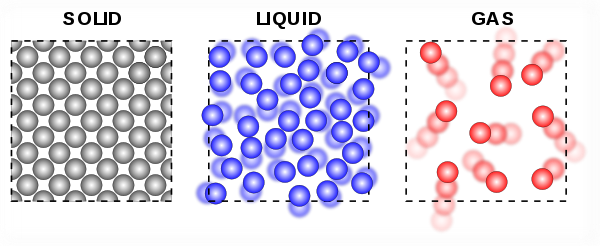 Here are some examples:
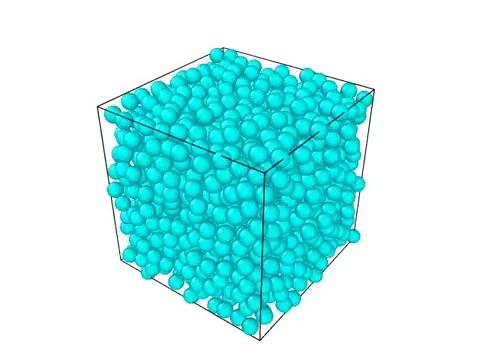 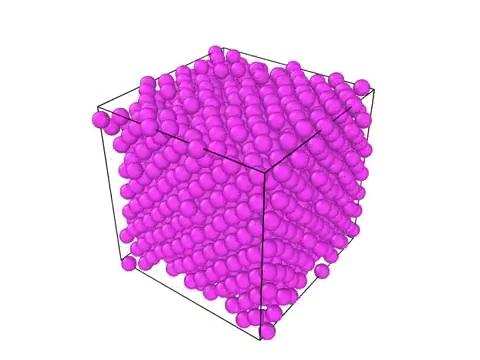 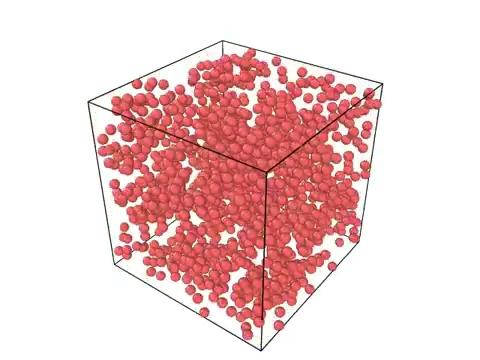 Solid
Liquid
Gas
Move the computer simulations to the proper state of matter.
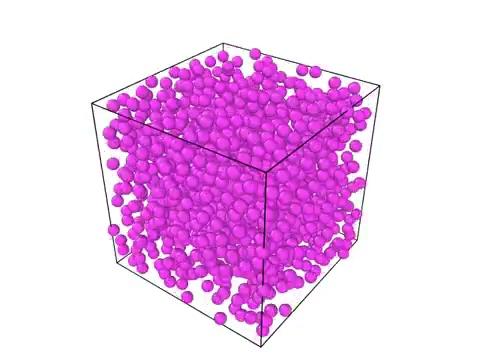 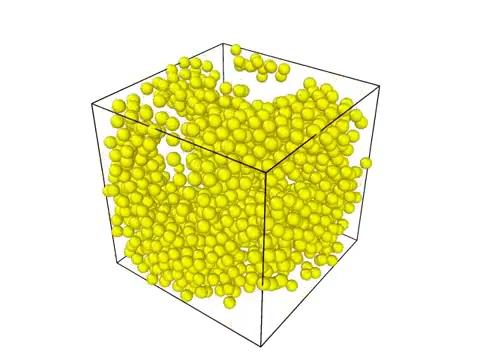 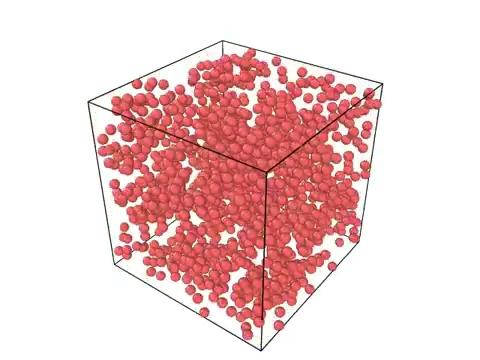 Move the computer simulations to the proper state of matter.
Solid
Liquid
Gas
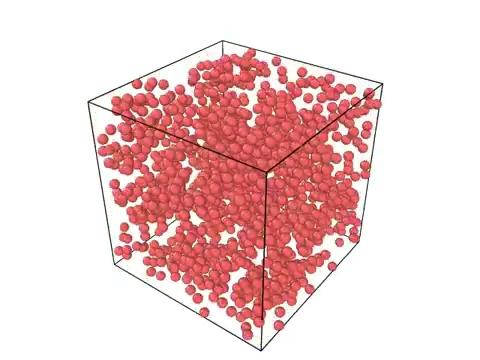 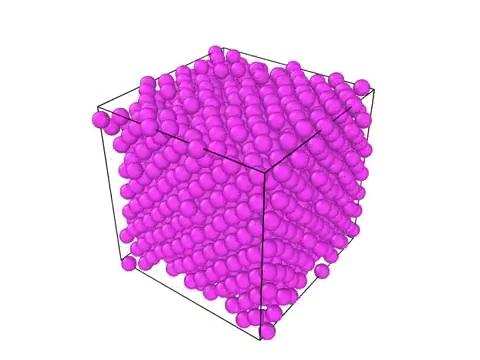 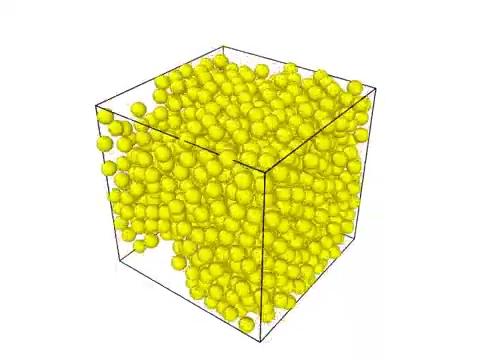 Solid
Liquid
Gas
Move the computer simulations to the proper state of matter.
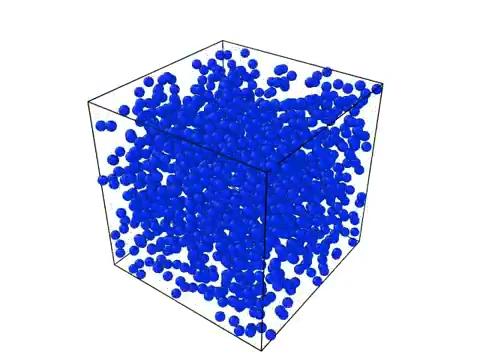 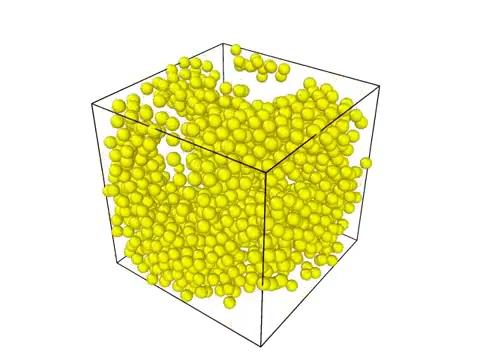 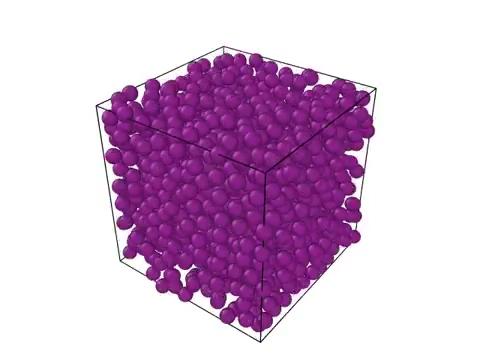 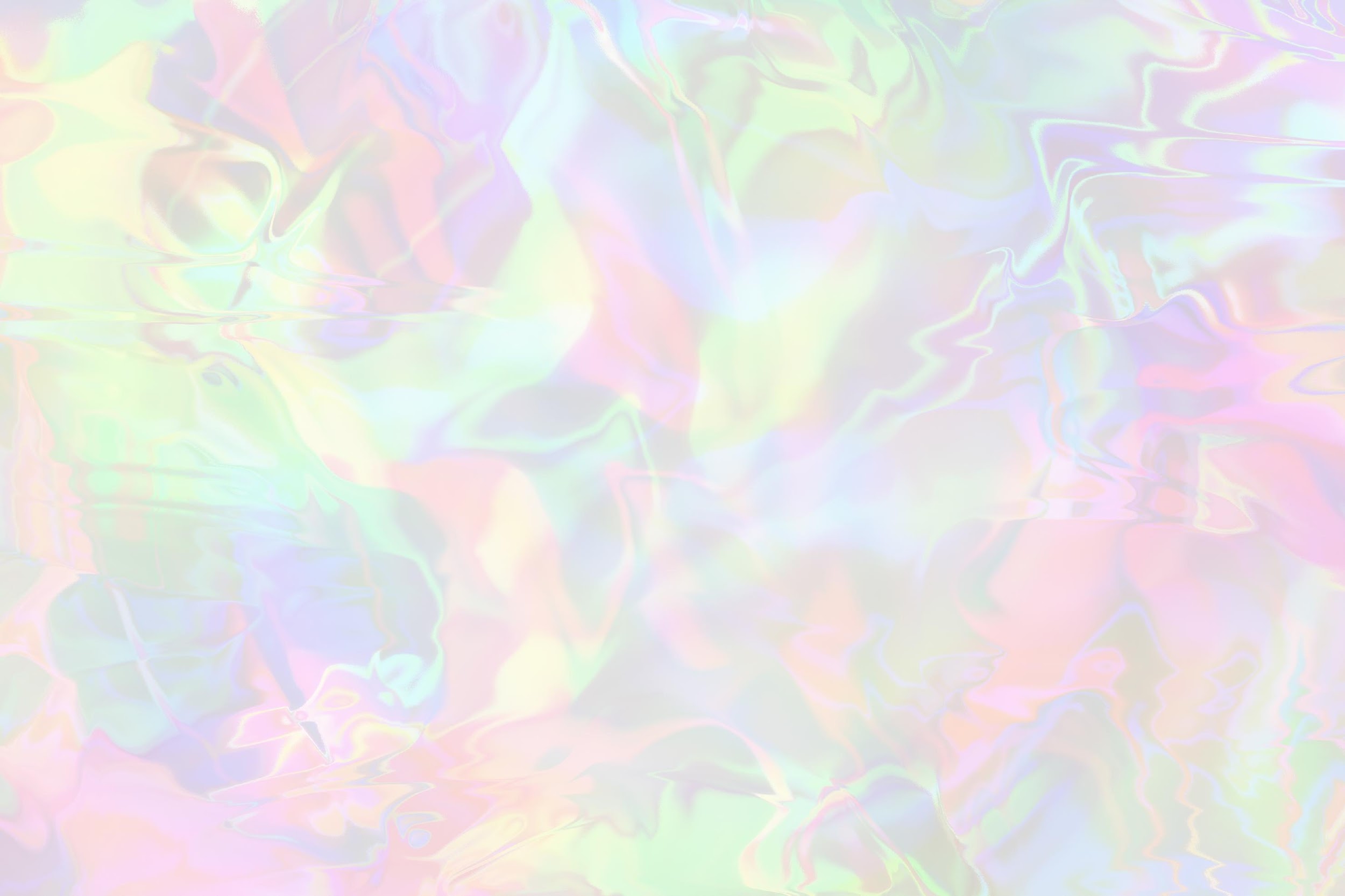 Answers to simulations
Solid
Liquid
Gas
Computer simulations matching state of matter.
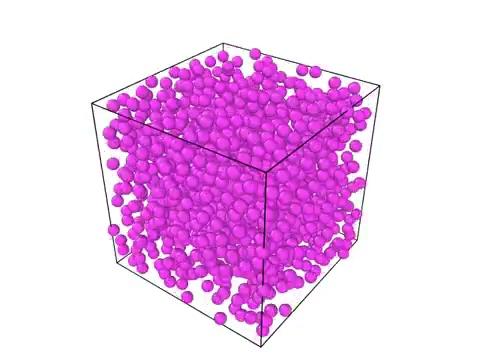 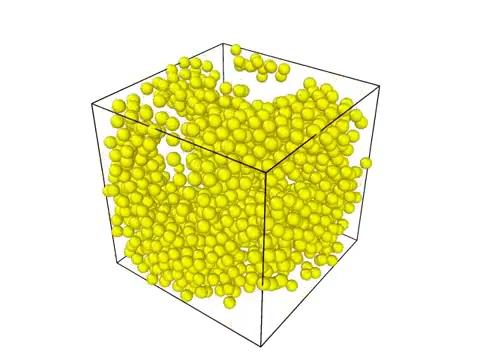 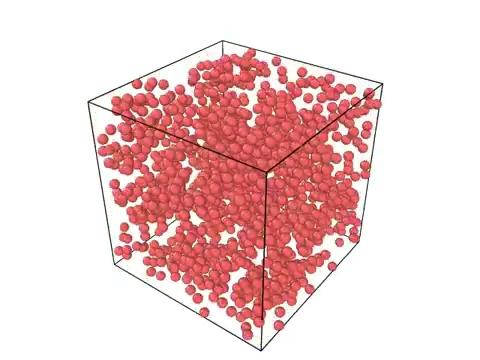 Solid
Liquid
Gas
Computer simulations matching state of matter.
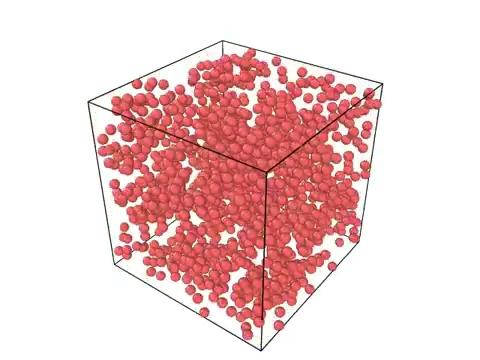 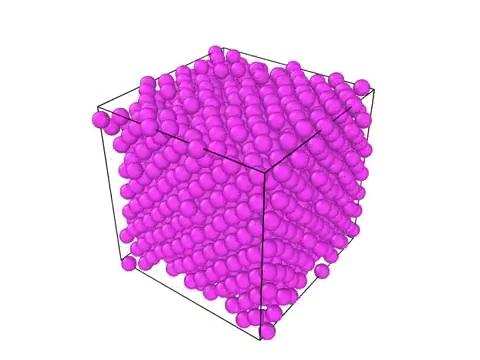 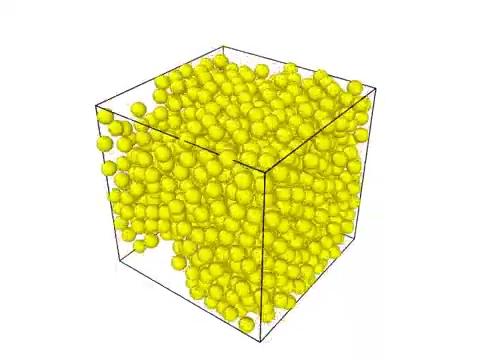 Solid
Liquid
Gas
Computer simulations matching state of matter.
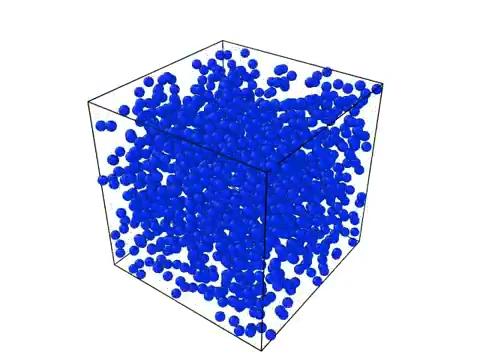 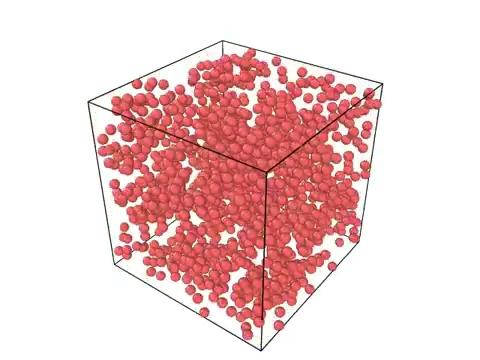 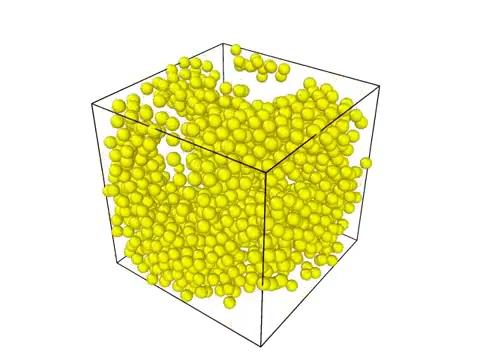 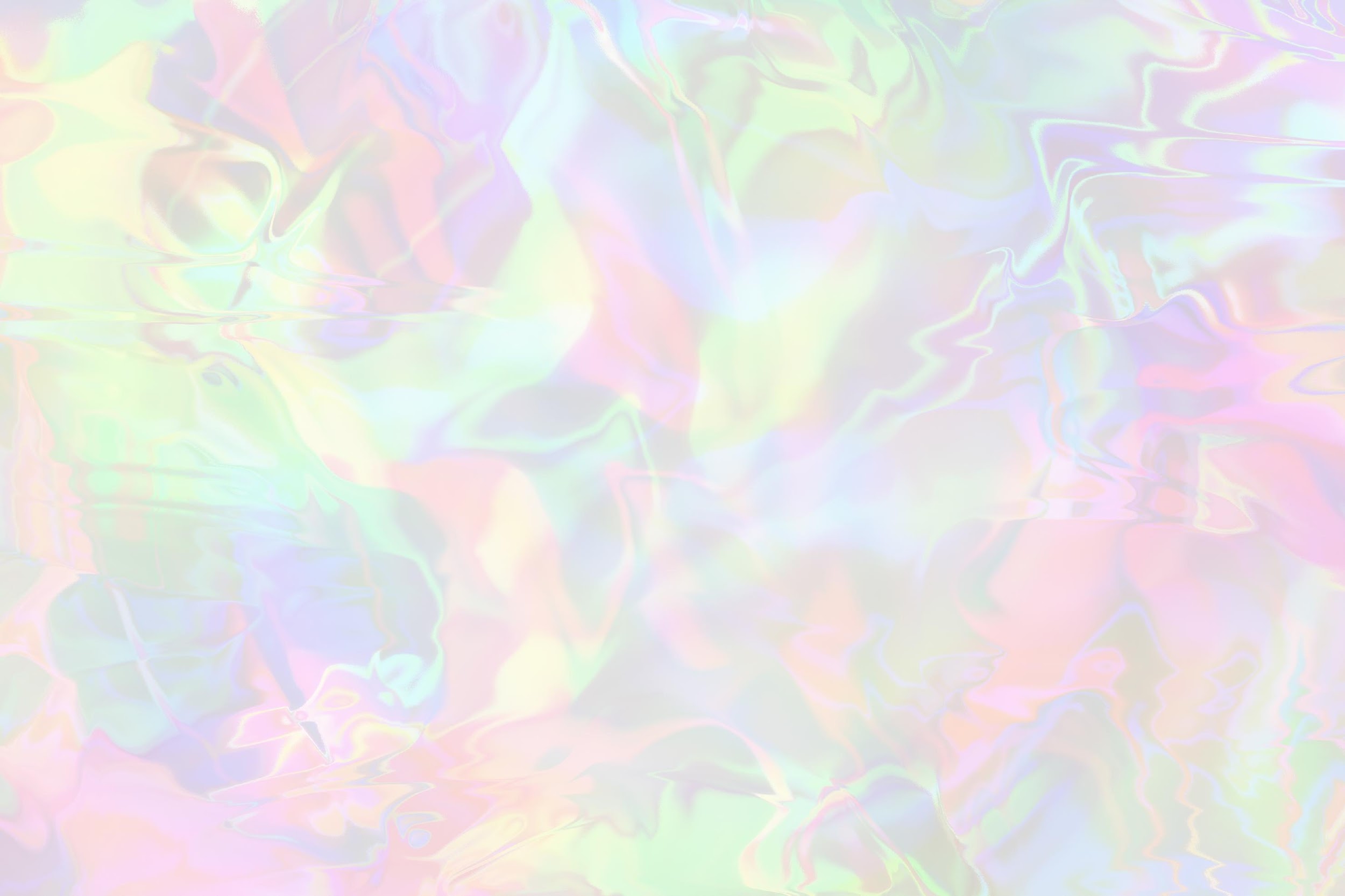 All the Simulations
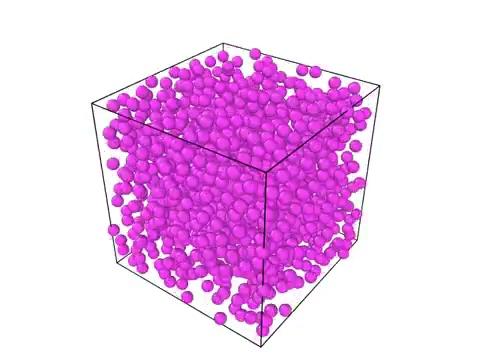 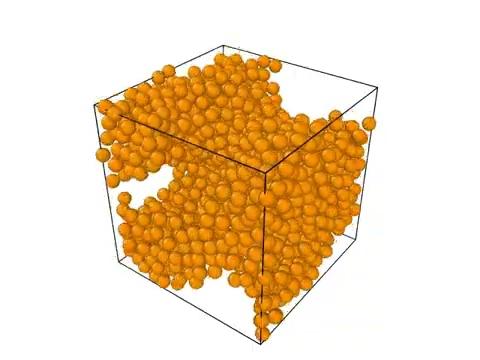 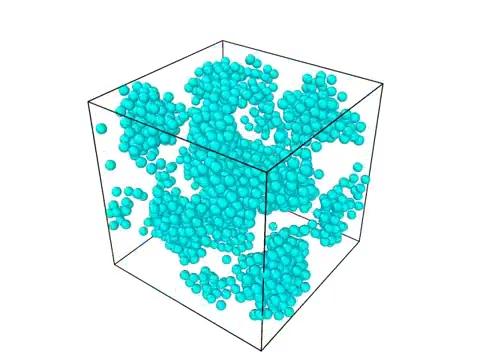 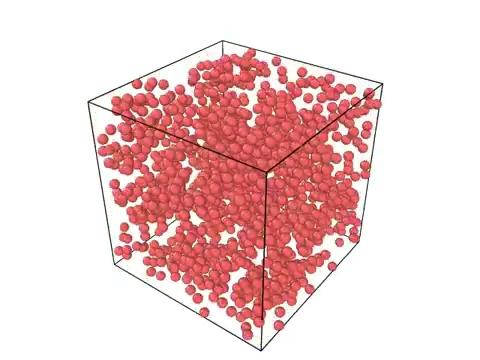 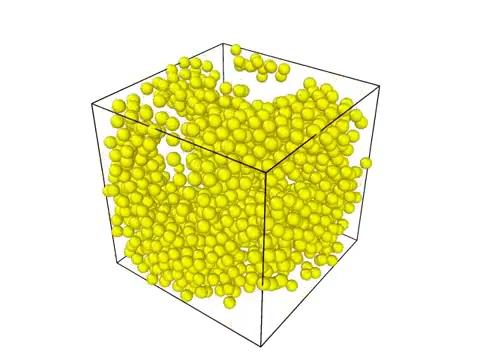 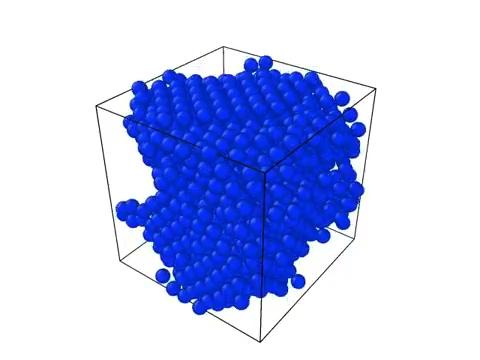 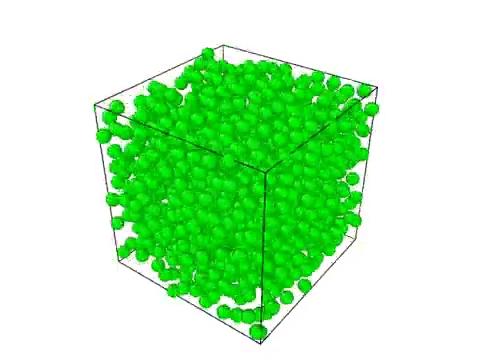 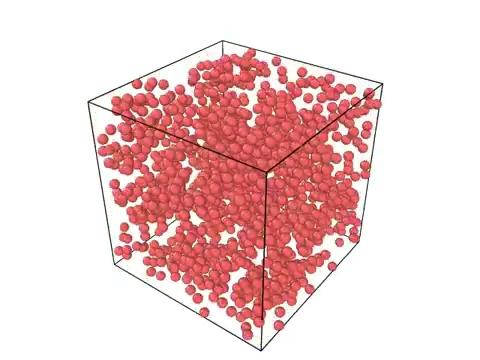 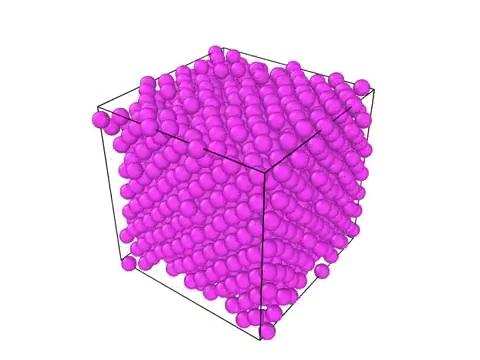 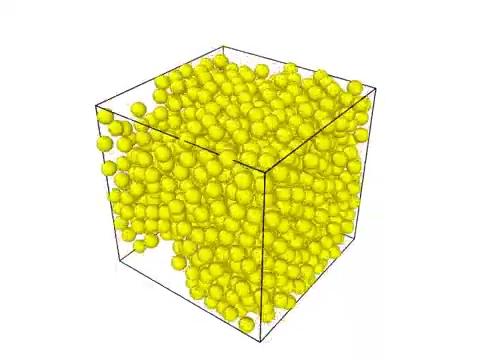 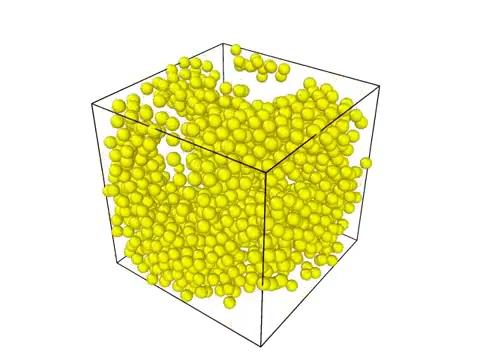 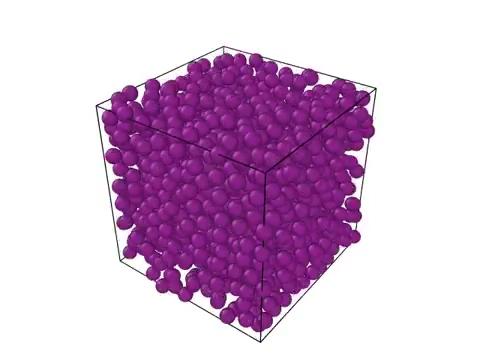 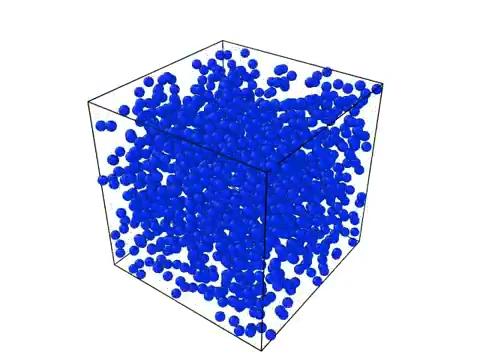 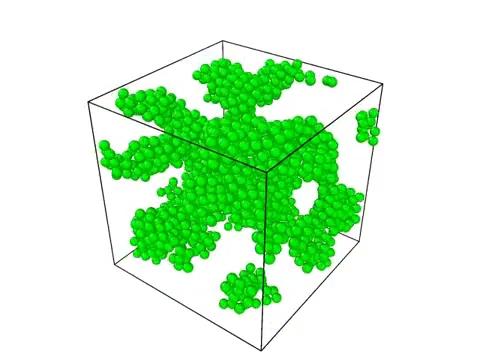 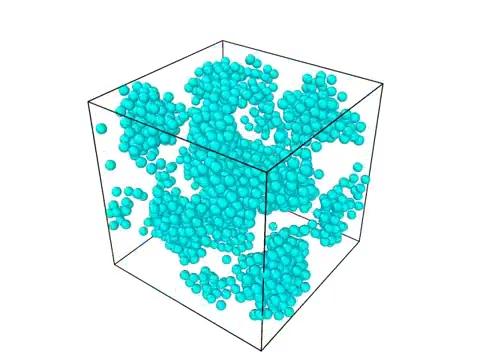